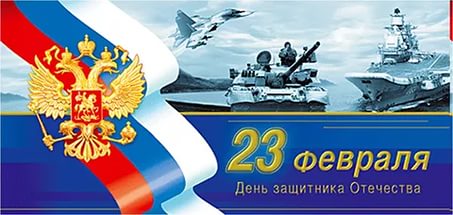 Наша Армия сильна- охраняет нас она!
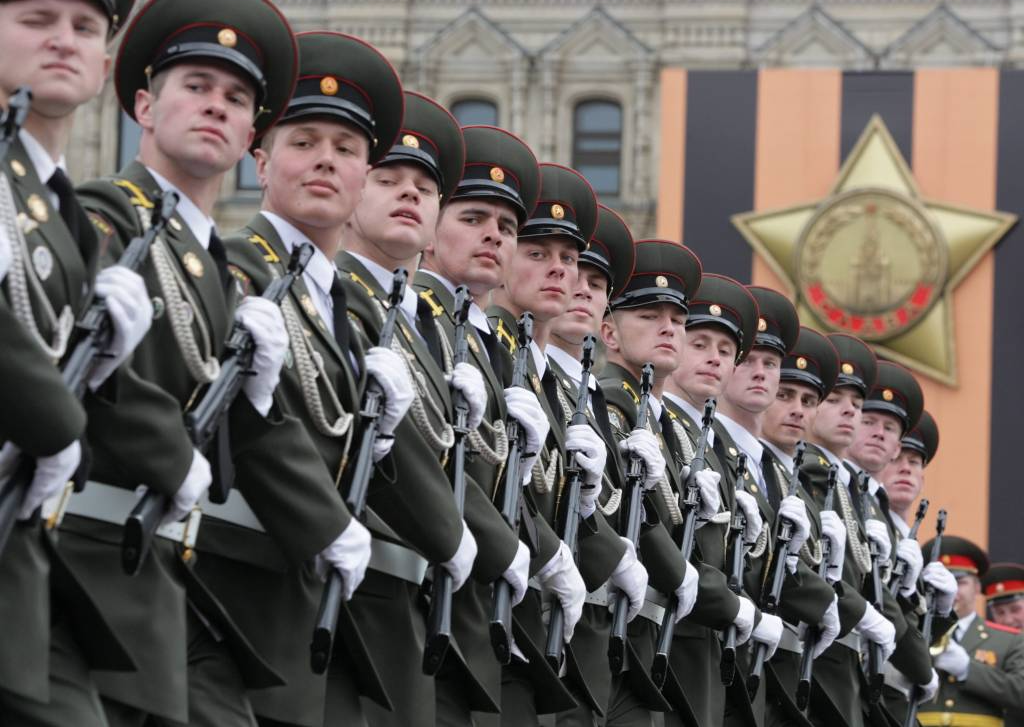 Виды войскСухопутные войска
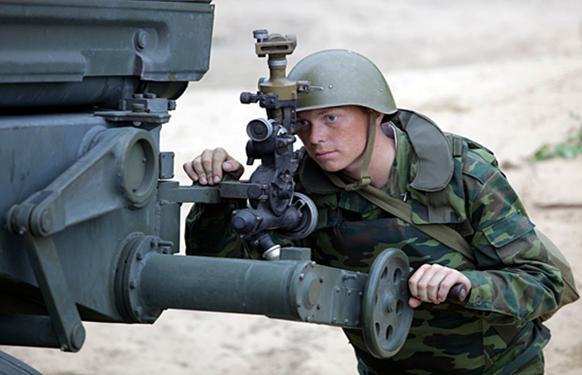 Ракетчики
Танкисты
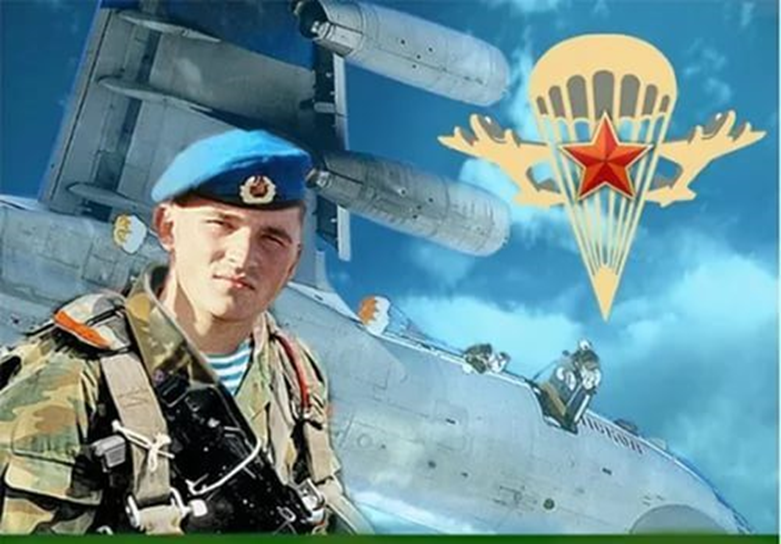 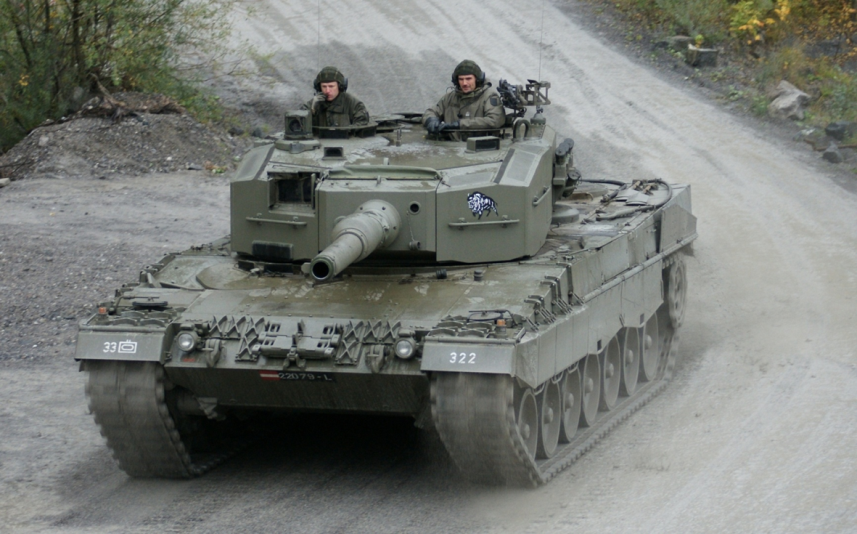 Десантники
Пограничники
Мотострелки
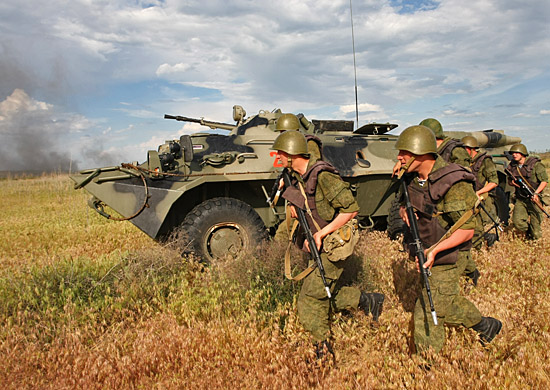 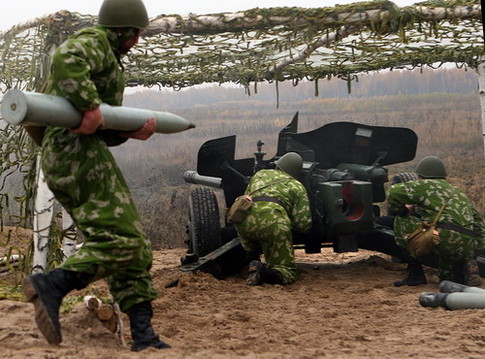 Артиллеристы
Виды войскВоздушный флот
Лётчики
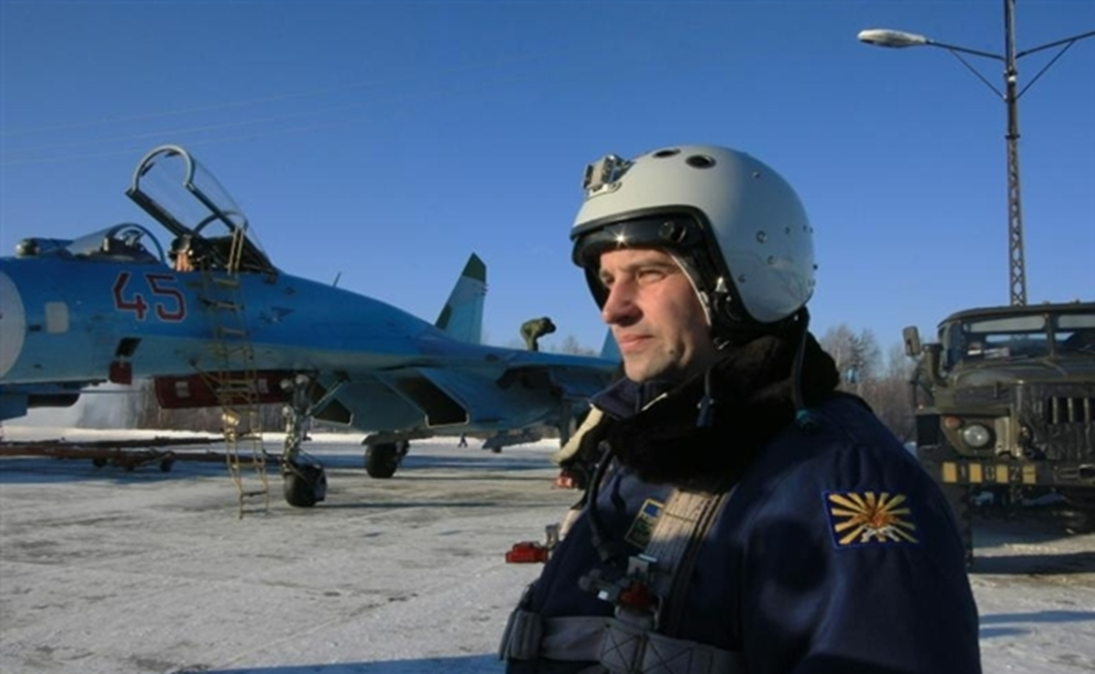 Виды войскМорской флот
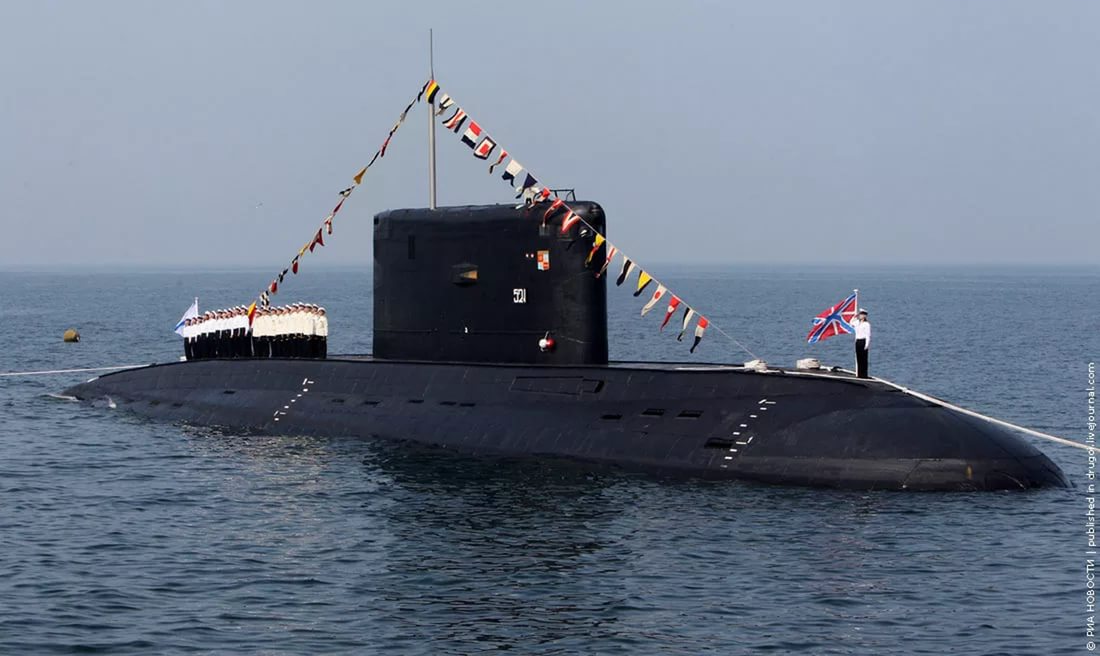 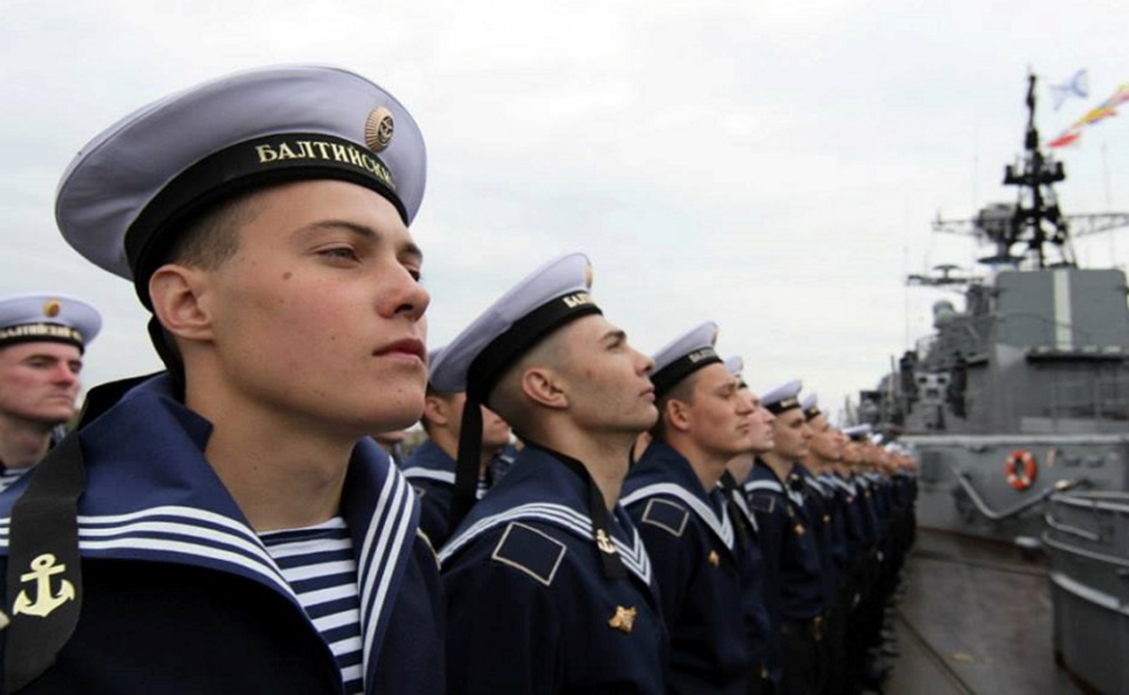 Подводники

Моряки
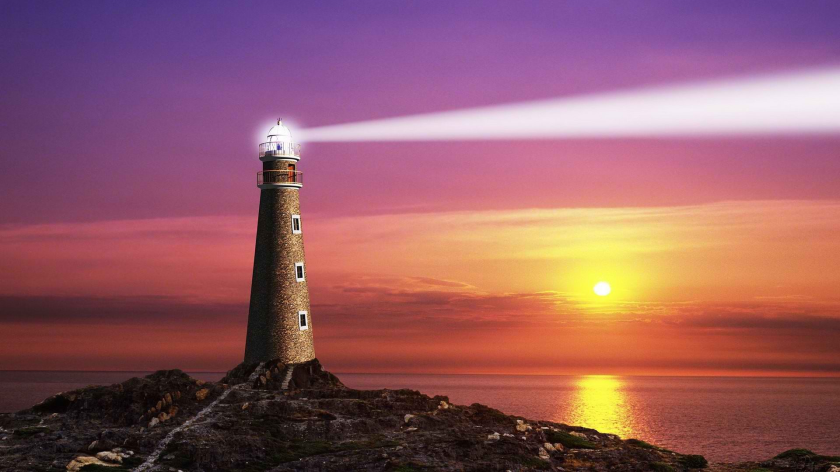 Якорь
Маяк
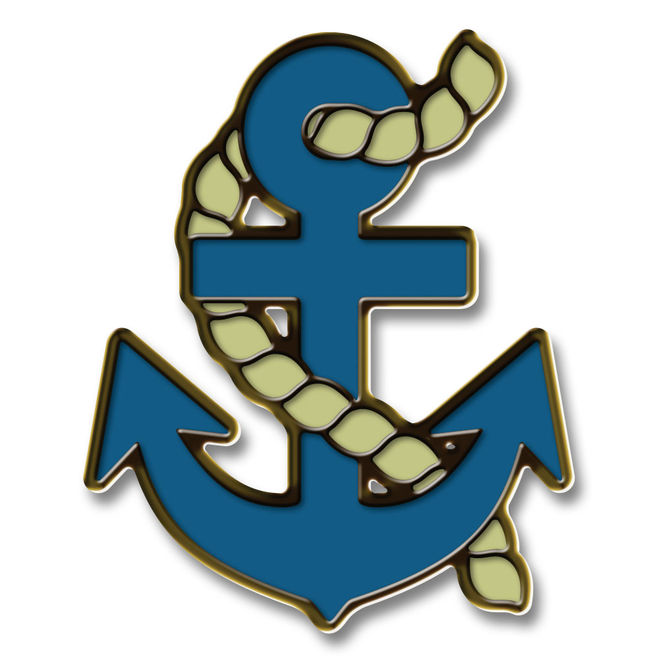 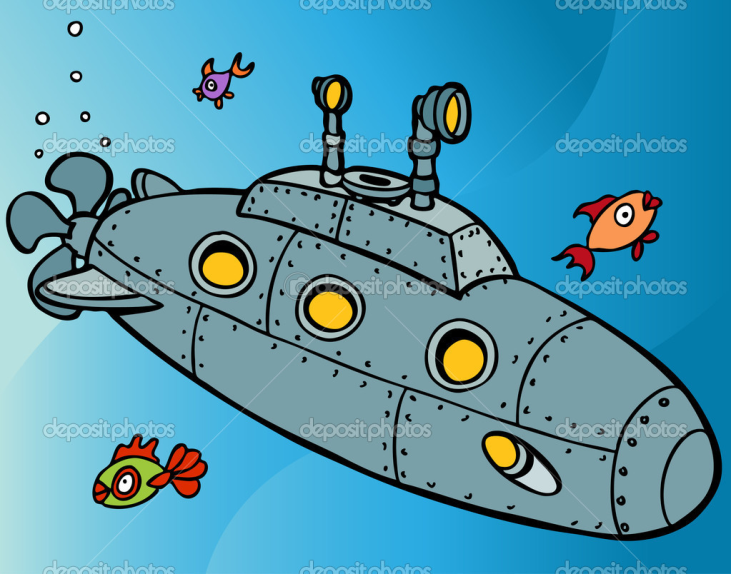 Подводная лодка
Моряк
Корабль
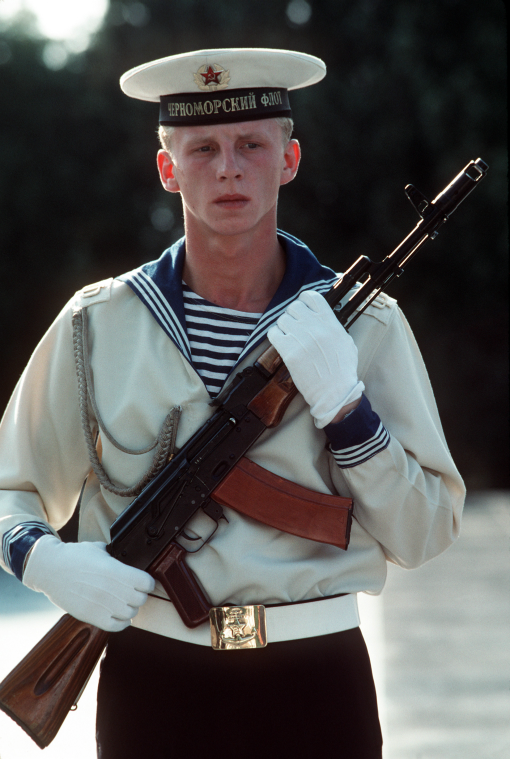 Бескозырка
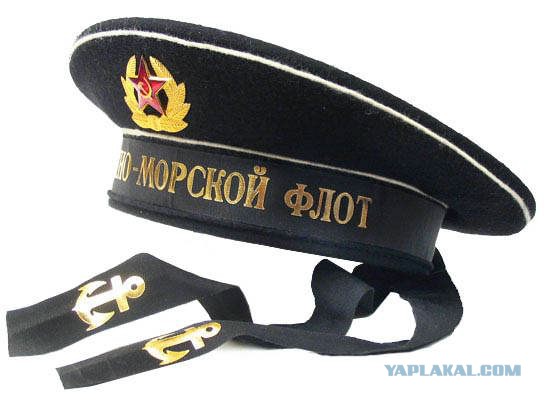 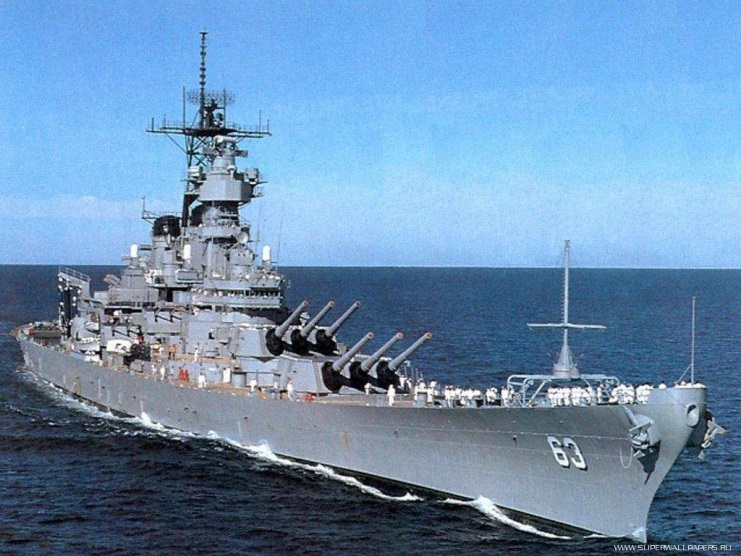 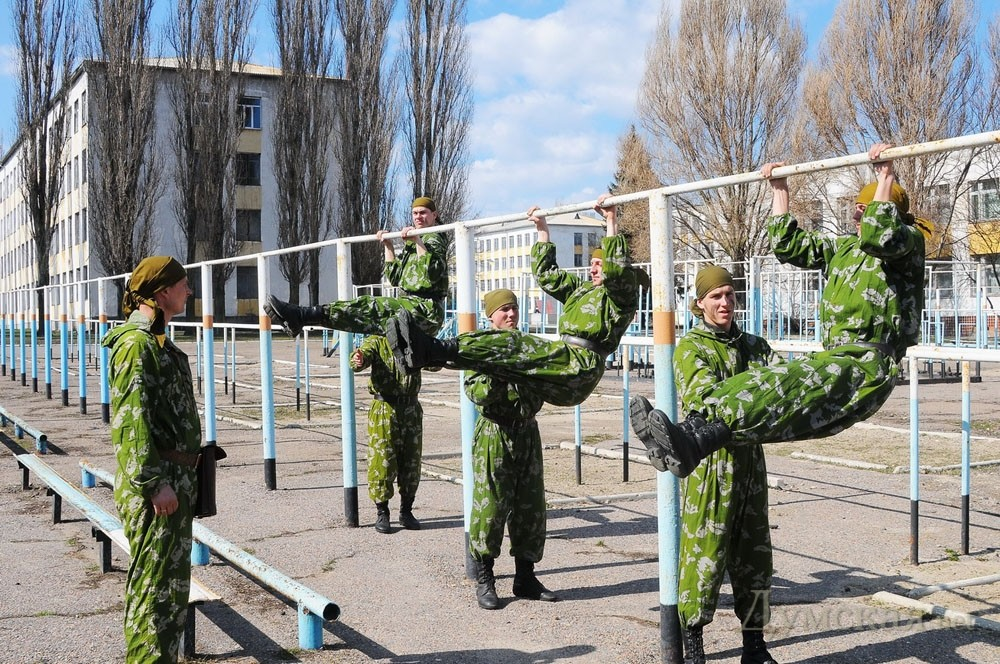 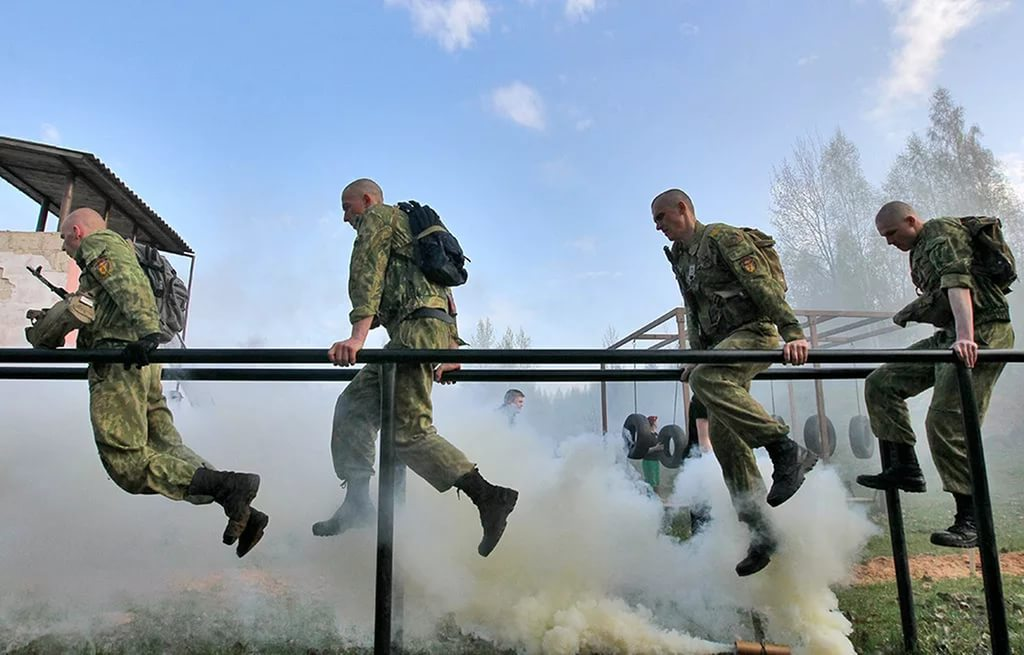 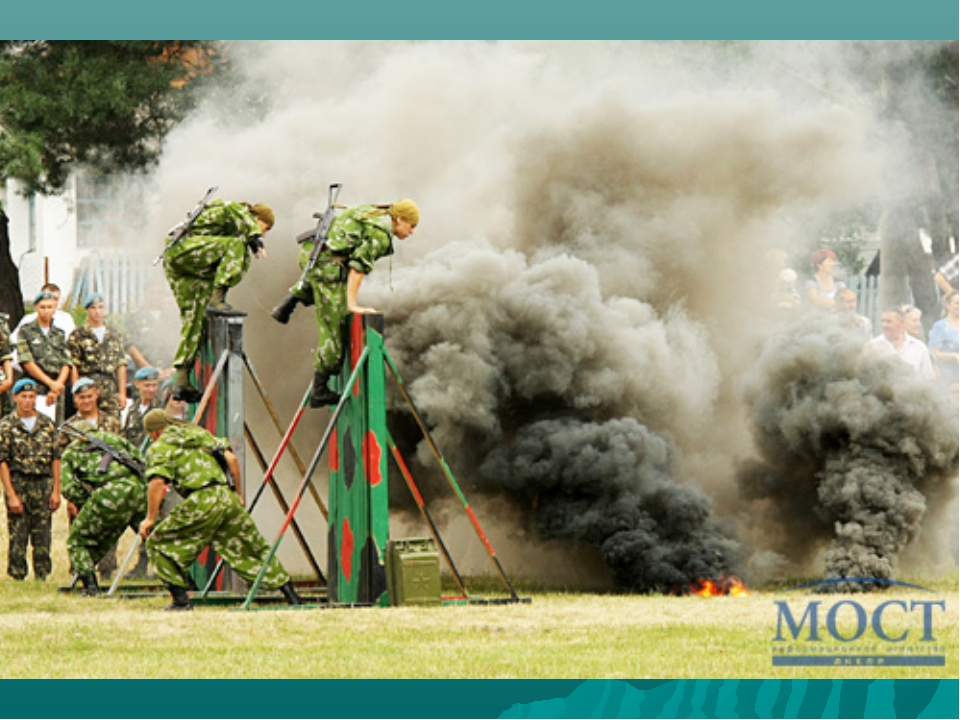 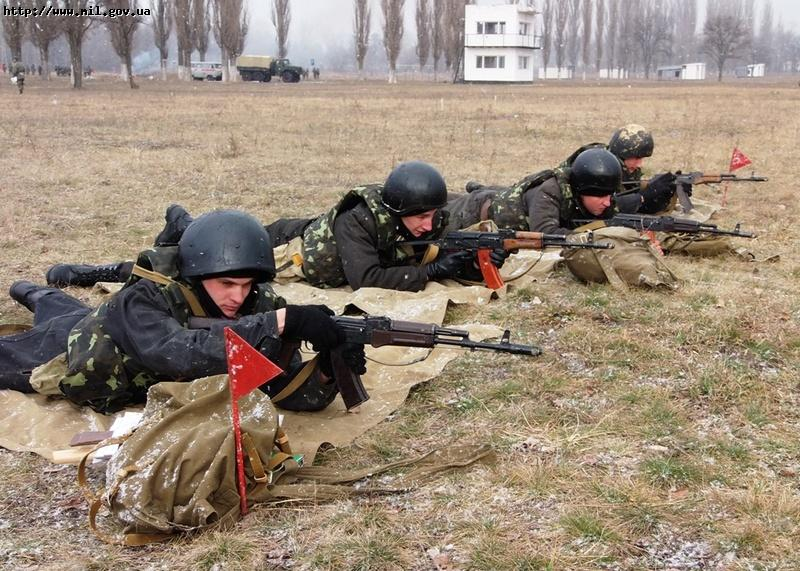 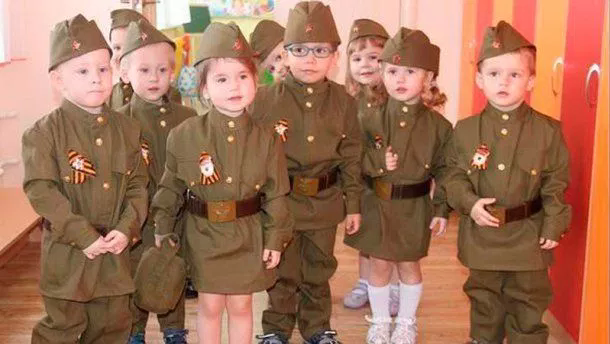 Спасибо за внимание!